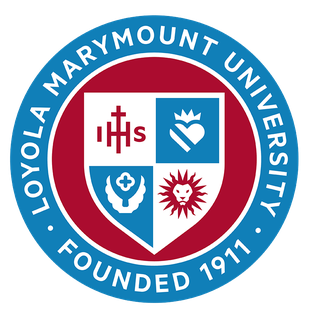 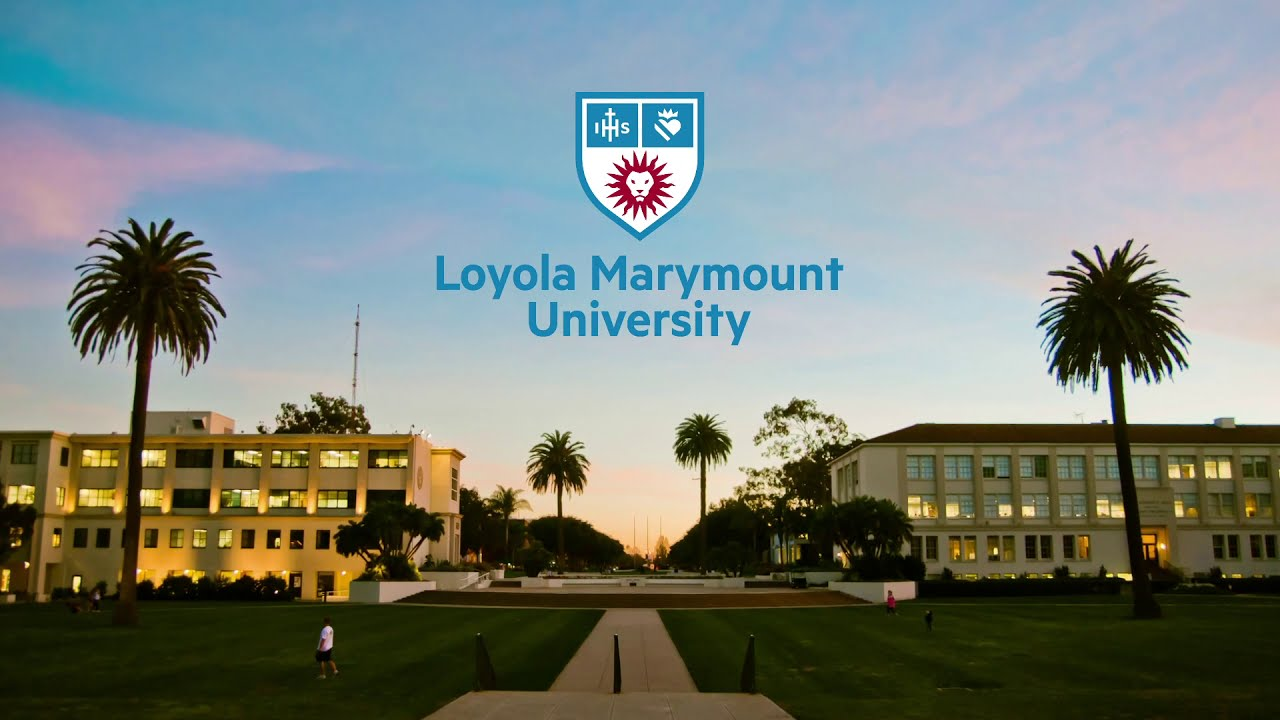 P-Card Policies & Procedures Overview
What is a p-card
P-card stands for Purchasing card
Currently offering two types of cards 
Travel and Expense (T&E) Card 
Procurement Card
 A P-card is a University issued credit card that is the preferred method of payment for expenses related to University business
It provides the cardholder with an efficient way to make purchases on behalf of the University without having to use his/her own funds
It provides the University with a cost-effective way to pay bills
The University receives rebates from the bank depending on the annual P-card spend
General Uses for P-Card
Subscriptions
Registrations 
Retail stores 
Grocery stores 
FedEx 
University Travel 
Hotel and Airfare 
Travel Meals
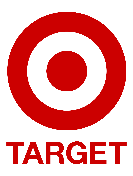 On Campus Vendors
LMU Bookstore 
Sodexo 
LMU Preferred vendors 
Sparkletts
Payment for invoices to vendors who accept a credit card
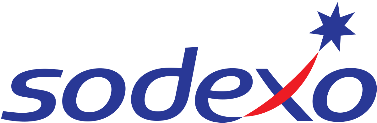 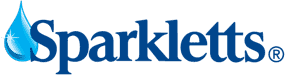 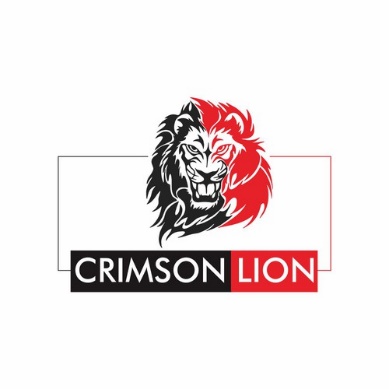 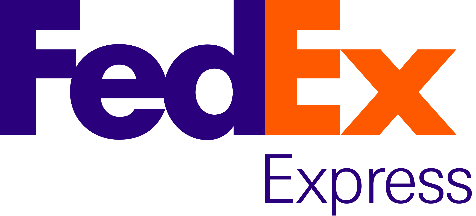 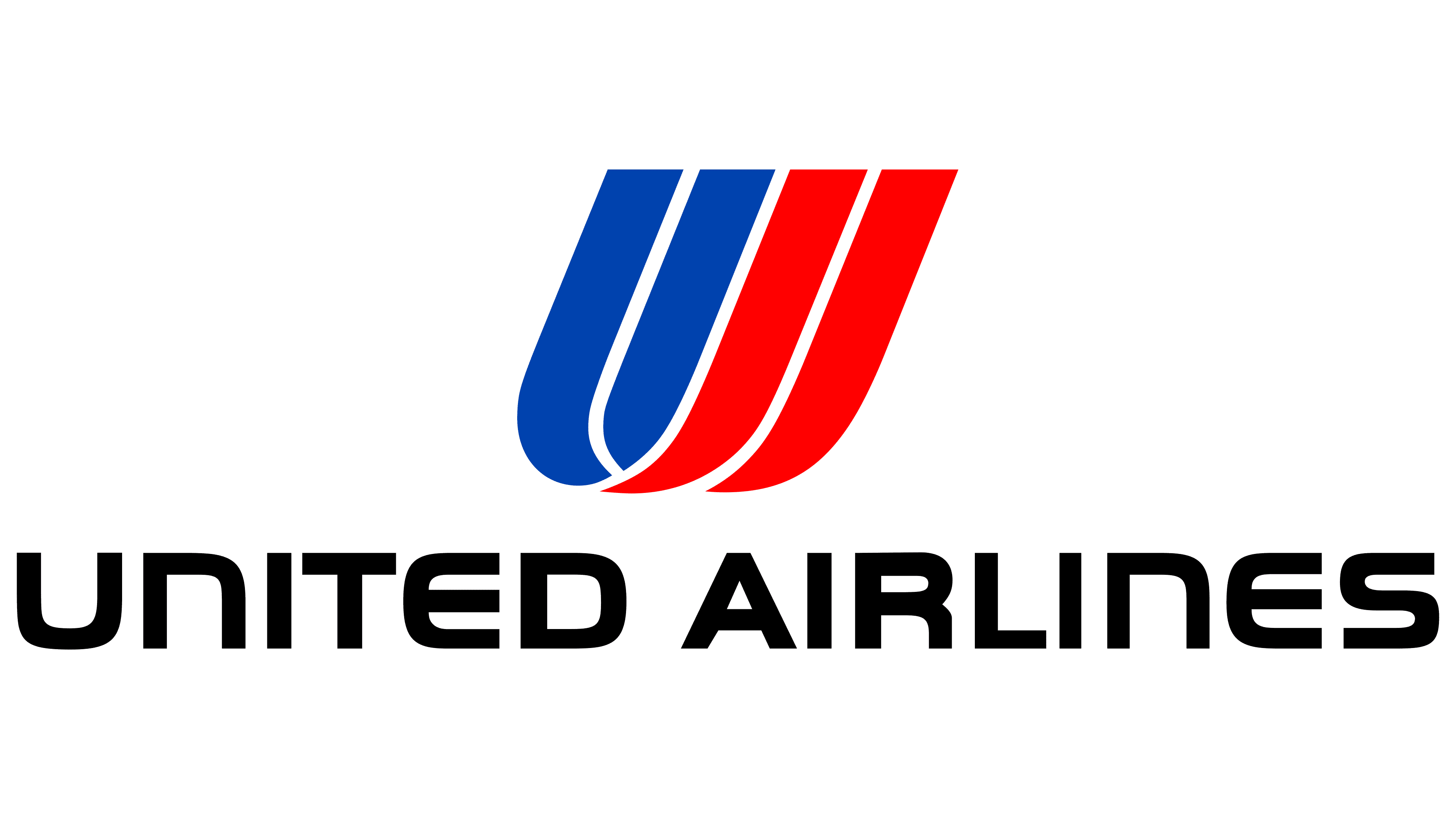 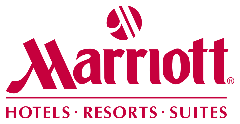 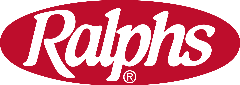 Eligibility and Process
Facts about the card
The Card
Used just like any other credit card 
Requires activation 
Must be signed 
Carries spending limits which are customized to each cardholder's budget responsibilities 
Single transaction limit – Default $1,500
Monthly Spending limit – Default $20,000
Number of transactions per day limit – 12 
Under no circumstances should a cardholder split transactions to circumvent their spending limit
Should a temporary or permanent increase in the spending limits be required, the cardholder's supervisor should email the P-card Coordinator and/or P-card Administrator with the request 
In case of an emergency for immediate limit increase, call (310) 338-2714 so that a Program Administrator may be reached
Card Activation
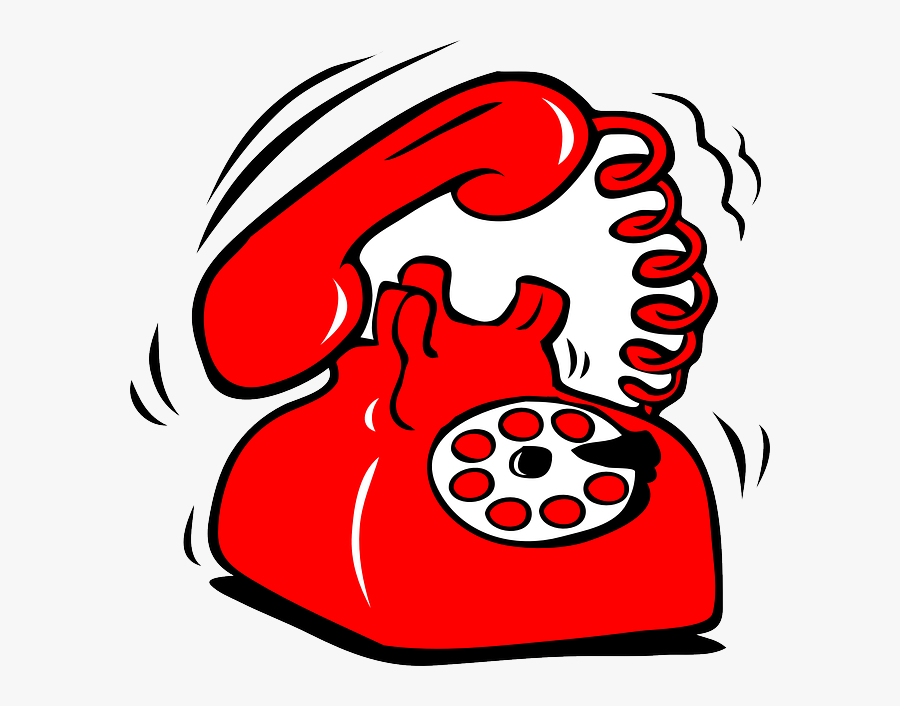 Call the number on the back of your card to activate 
Information needed to validate the cardholder could include one of the following: 
Complete card number 
Business phone number 
Date of birth 
Last four digits of your social security number 
The address for the card is: 
Loyola Marymount University 
1 LMU Drive, Los Angeles, CA 90045 (LMU) 
Loyola Law School
919 Albany Street, Los Angeles, CA 90015 (LLS)
Traveling Abroad
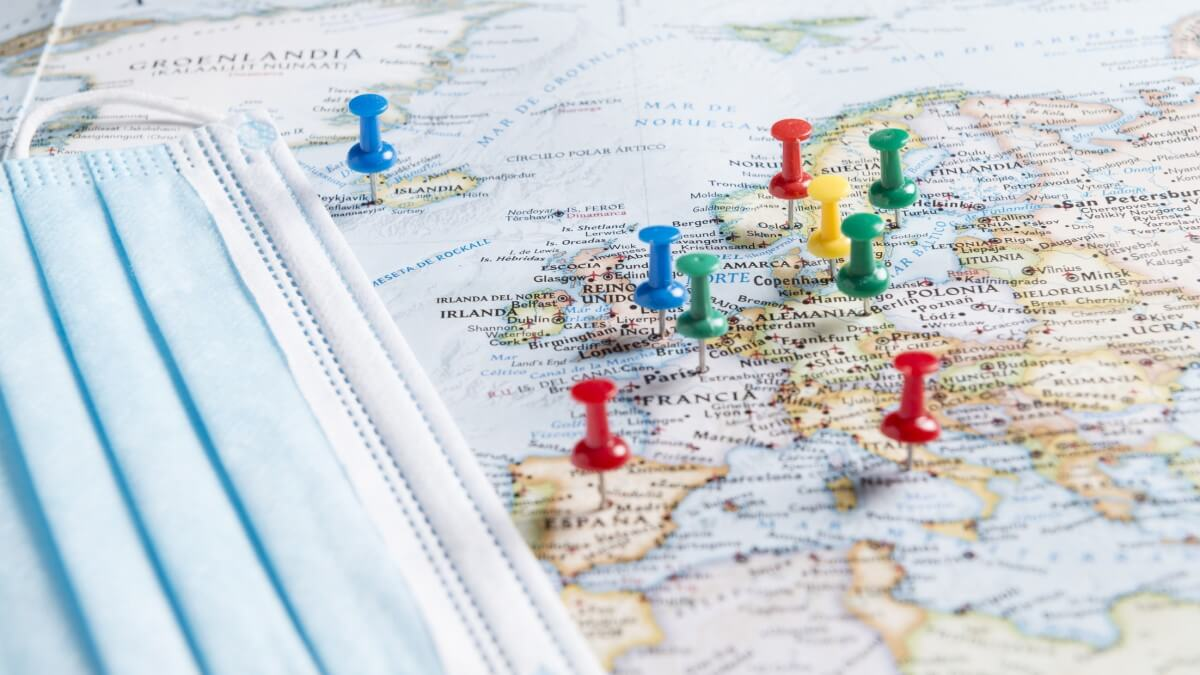 J.P. Morgan Chase needs to be informed about the cities and countries you will be visiting along with the dates that you will be traveling 
This is to make sure that your P-card is not declined for charges in the foreign country 
J.P. Morgan Chase can be contacted at (800) 270-7760
The contact number for J.P. Morgan Chase is also located on the back of the P-card
Personal Use on p-card
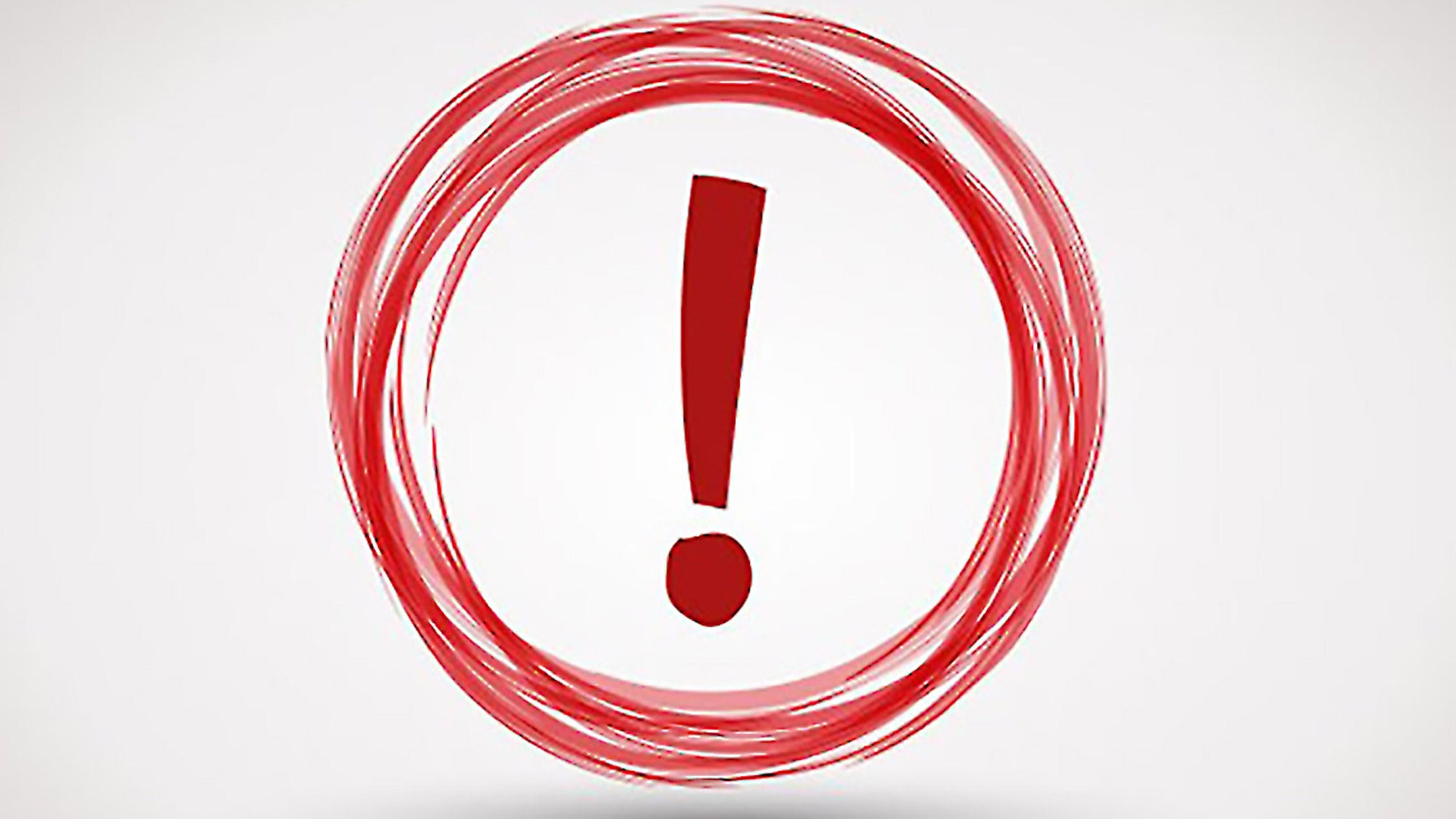 No personal charges are allowed on the P-Card 
Failure to comply with the policy and procedures herein will result in suspension or termination of P-Card privileges and may result in disciplinary action 
All transactions are to be submitted with proper documentation 
Deposit the funds with the University Cashier and attach a copy of the deposit slip. Please input Workday Worktags. Mark the transaction personal in Workday, and use expense item/spend category “Personal on credit card” when reconciling the transaction.
Cardholder responsibilities
Cardholder responsibilities: Fraudulent charges & disputes
Cardholder responsibilities: review of transactions
Cardholder responsibilities: Documentation and Support
Documentation / Support should include
Examples of Documentation
Company invoice 
Itemized store receipt 
Itemized packing slip 
Detailed work order (for repairs and services) 
Federal express airway bill 
Copies of subscription, registration, and dues form (filled out) 
Email orders, acknowledgments or confirmations
Vendor Name 
Contact Information
Transaction date 
Detailed list of items purchased 
Dollar Amount for each item 
Subtotal and Total of all items purchased
Sales Tax
Receipt
Packing List
Invoice
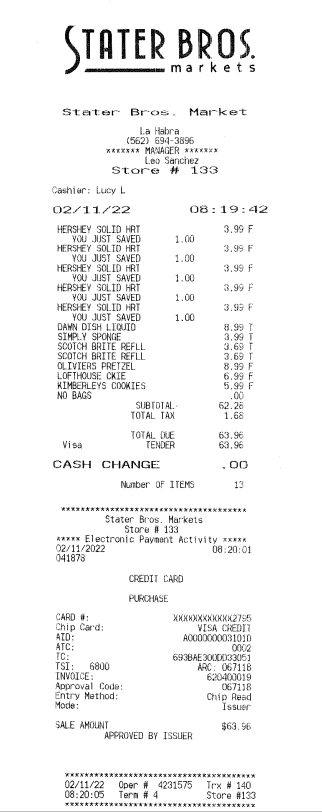 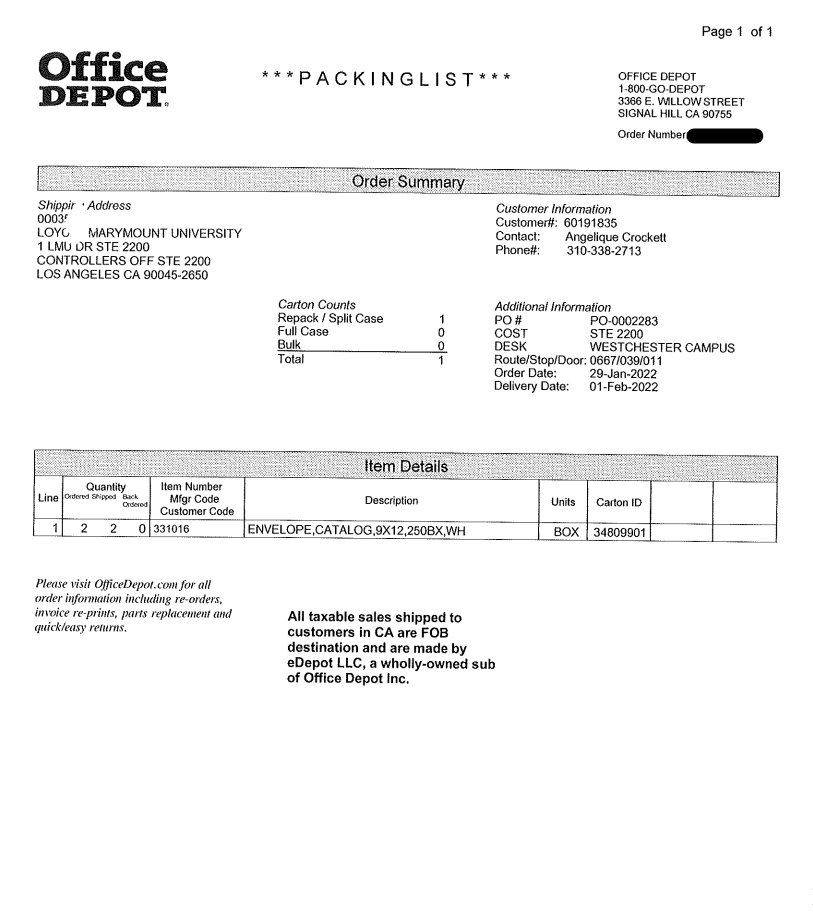 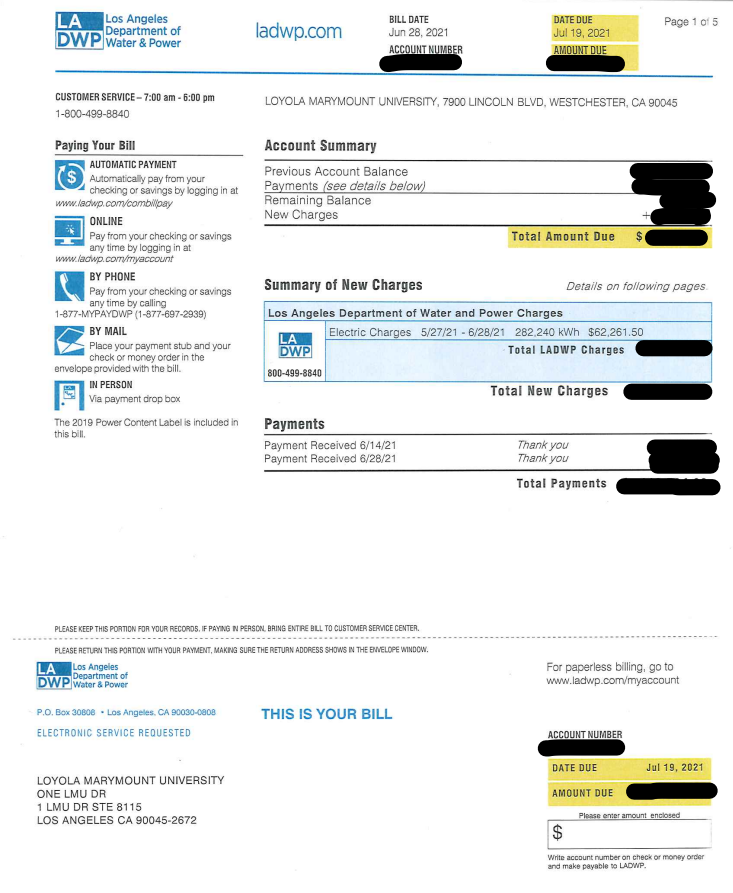 Approver Responsibilities
Approvers should approve all transactions via Workday 
Ensure charges were made for legitimate business purposes, Worktags account coding is correct, and the charges are properly supported 
Once this review is complete, the approver must mark the transaction as approved through Workday 
It is recommended that approvals for previous month transactions be done by the 15th of the following month
Links and forms
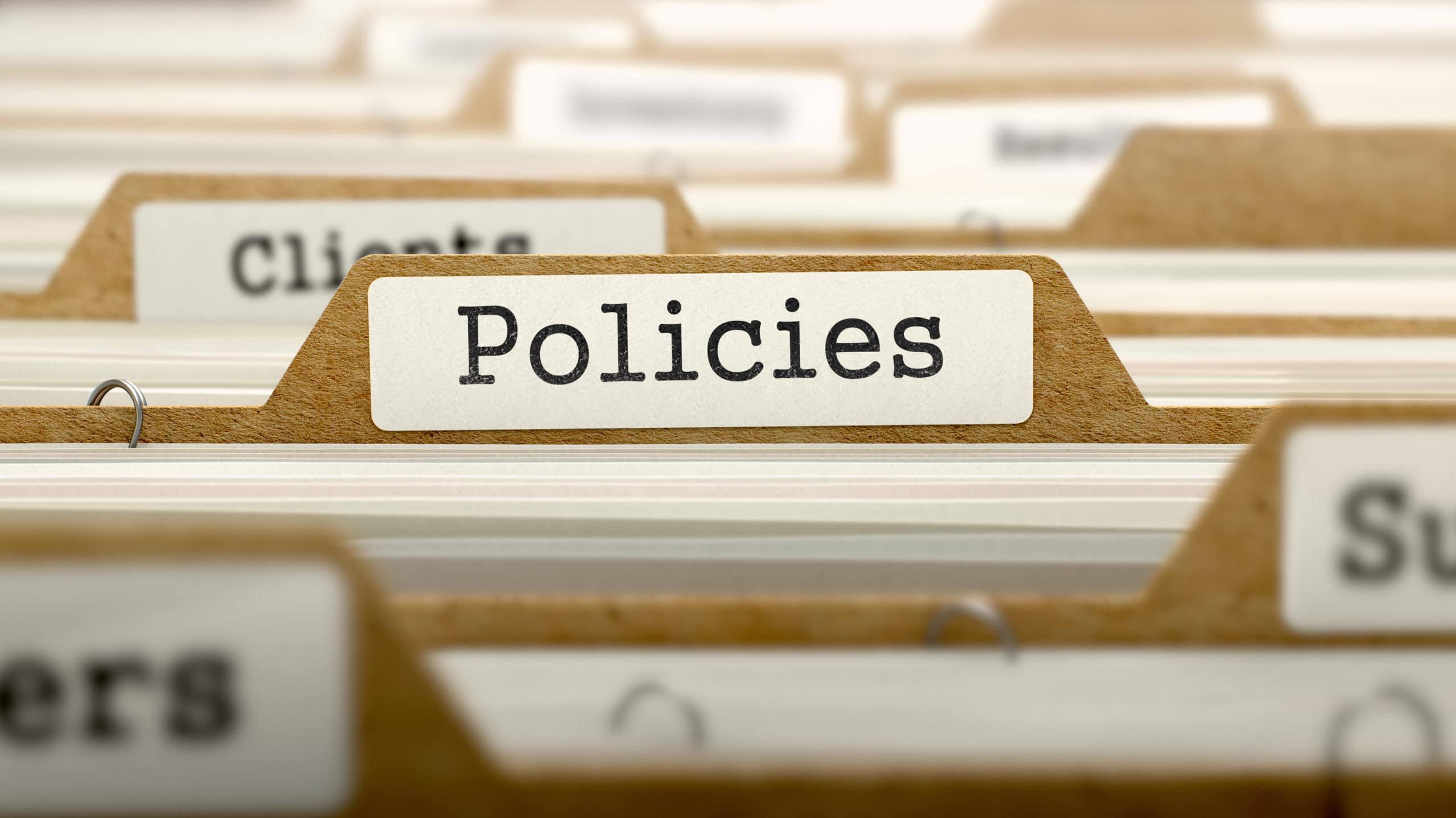 P-Card Policy 
Purchasing & Payment Policy 
Travel Policy 
Identify Theft Policy
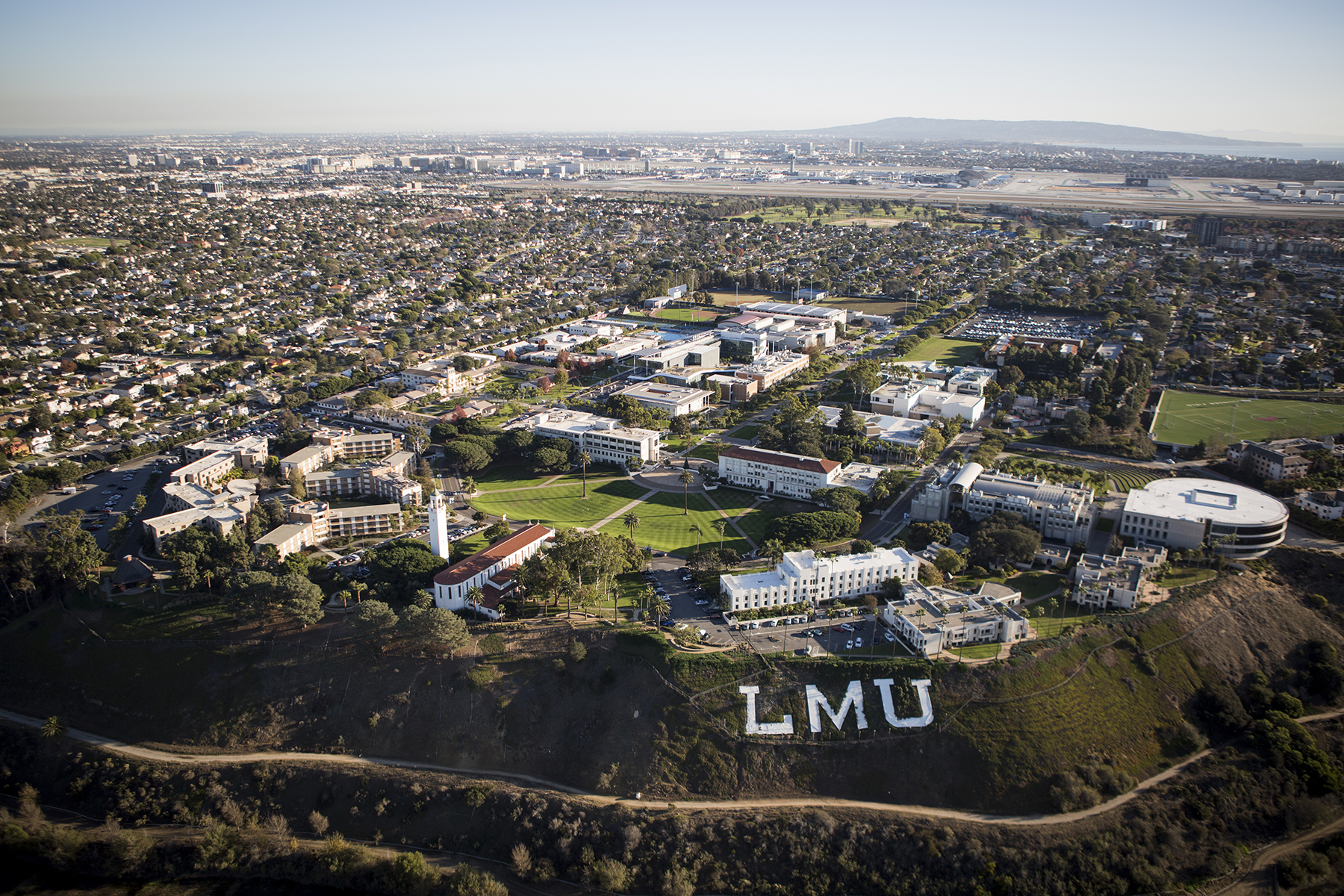 T&E cards and procurement cards
LMU credit card overview
LMu issued cards
Travel and Expense Card (aka T&E Card)
Procurement Card
A charge card issued to an individual for the purpose of making authorized purchases on the University's behalf. Card is primarily used for payment of invoices for goods and services
A charge card issued to an individual for the purposes of making authorized purchases on the University's behalf. Card is primarily used for travel expenses and low dollar expense purchases
Travel and expenses (T&E)
White 
Previous P-cards are now called T&E cards 
No change is physical card 
To be used for Travel and low dollar expenses 
Limits are typically 20,000 monthly and 1,500 single 
Loaded automatically to the Expense module 
Transactions need to be reconciled on an Expense Report 
Transactions cannot be tied to a Purchase Order or a Request
T&E Cardholders responsibilities
Reconciling T&E transactions
Procurement card
Black 
New Procurement cards 
New cards were issued to employees as needed 
To be used to pay all invoices and larger dollar purchases 
Limits are customizable and generally higher than the T&E cards 
Loaded automatically to the Procurement side 
Transactions can be reconciled as a group if the work tags are the same by verifying them 
Transactions can be tied to a Purchase Order or a Request
Reconciling procurement card transactions
Reviewing purchases for propriety and accuracy and ensuring that the business purpose and required documentation are appropriate 
Approvers must login to Workday and approve transactions of their direct reports or transactions charged to their account timely 
Approvers must make sure that all purchases on the card are in accordance with University Policy 
Approvers must confirm that appropriate account codes are used 
Approvers are responsible for notifying the Program administrator of cardholders who are separating from the University. The LMU Purchasing Card Surrender Form should be completed and sign by the Approvers
Approver responsibilities
Cardholder Agreement
The Cardholder Agreement form must be filled out and submitted to the Controllers Office before obtaining your card.
Reconciliation Guides
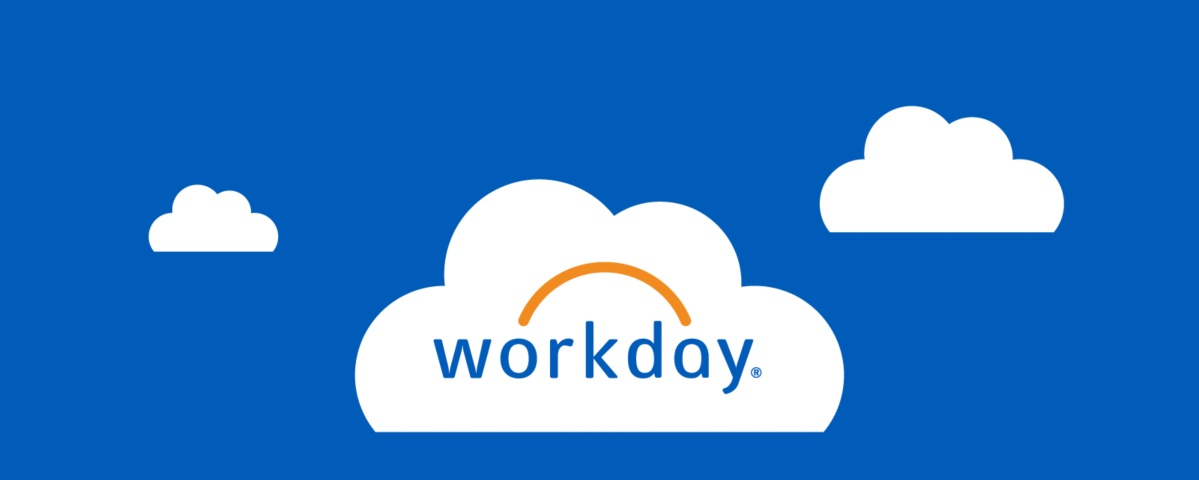 Within Workday 
In-system instructions: Located at the top of certain tasks 
Workday support application on Workday homepage contains reference guides for completing Workday tasks 
Email : workday@lmu.edu 
    (Your request will be routed appropriately)
Workday Support Resources